ПортфолиоПедагога-психолога
Ахмедовой Родимы Ибрагимовны
  





ГБДОУ «Детский сад № 22 «Зезаг» г. Грозный
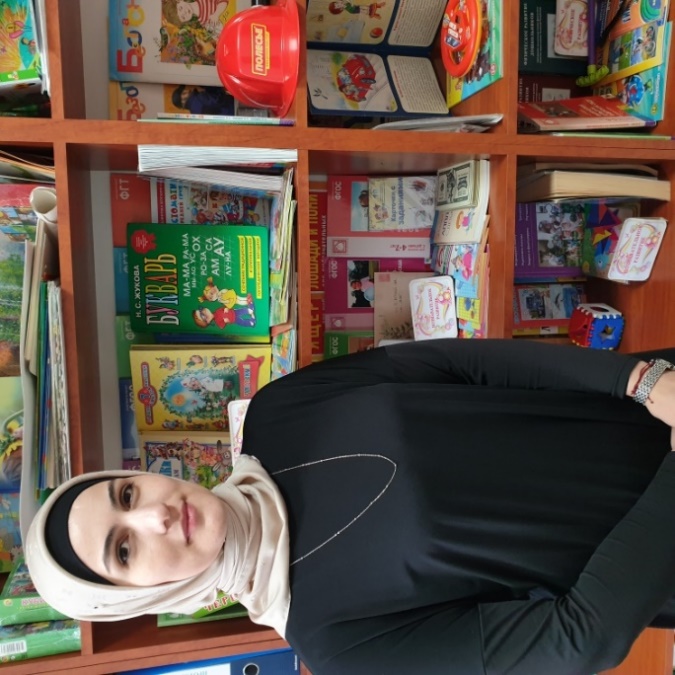 В  портфолио  я демонстрирую свои личные профессиональные достижения деятельности, результаты обучения, воспитания и развития моих маленьких воспитанников.
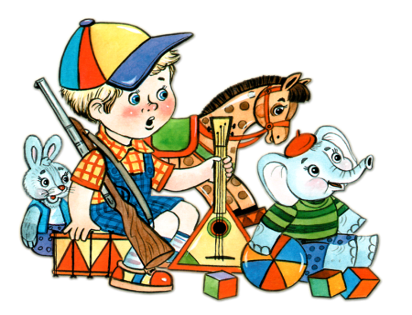 Общие сведения
Мое педагогическое кредо: 
«Каждый ребенок уникален и хорош по-своему»

Основной принцип моей работы: 
«Для ребенка, вместе с ребенком, исходя из возможностей ребенка»
Образование
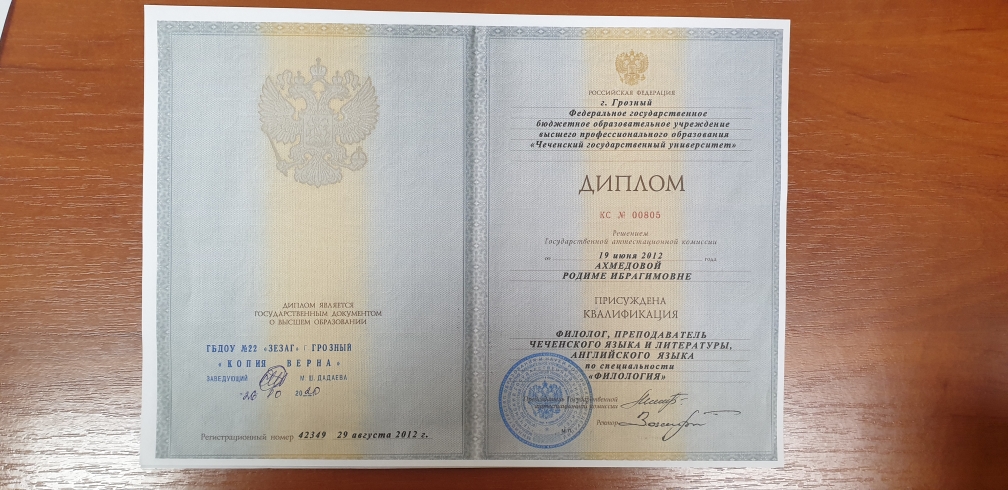 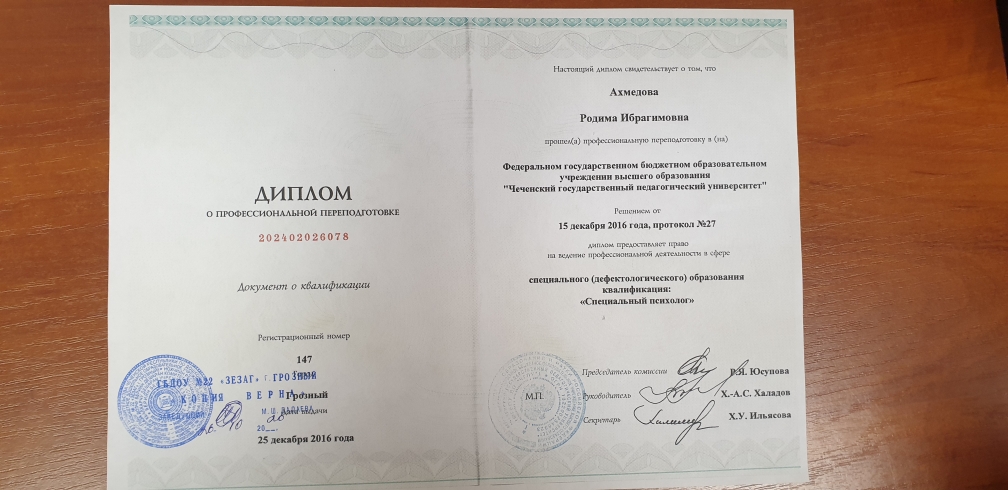 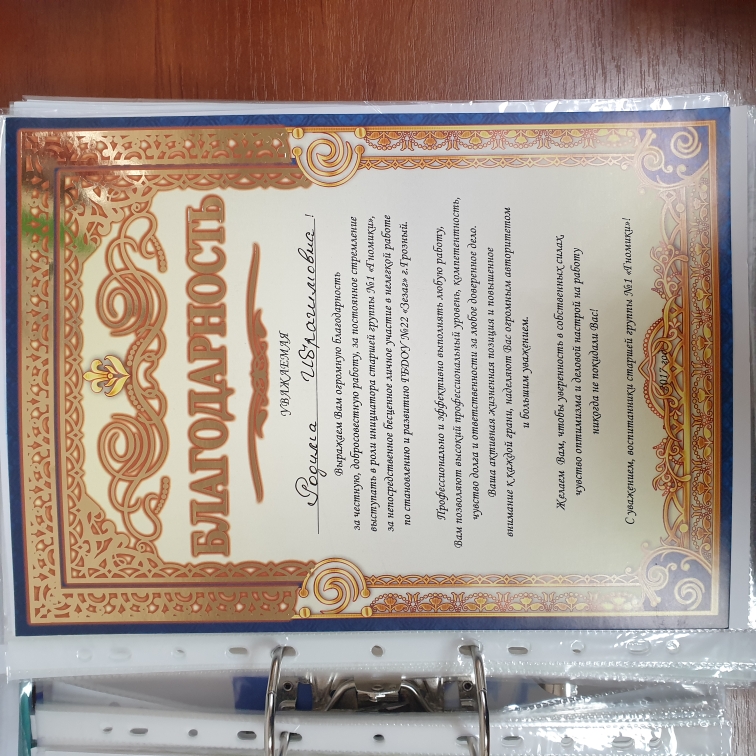 Мои публикации
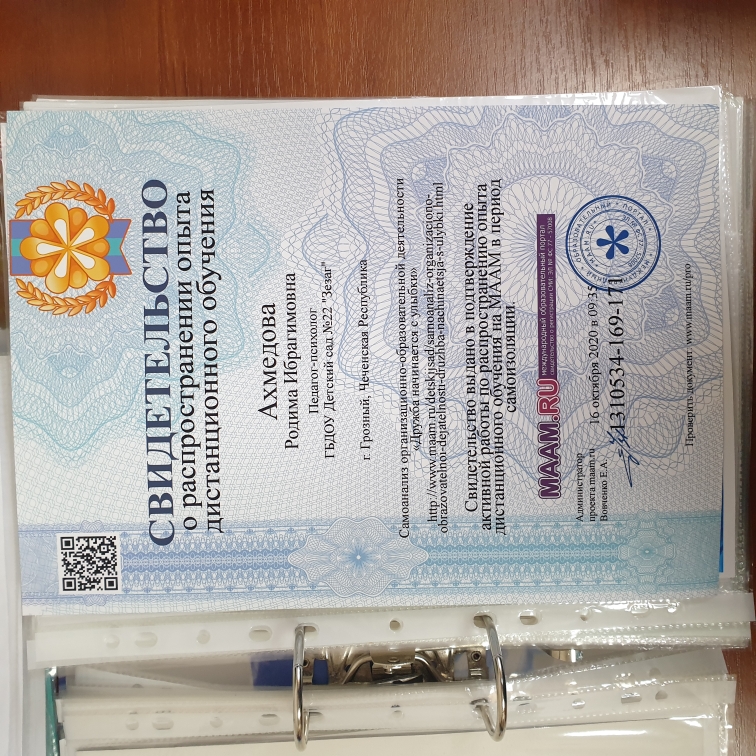 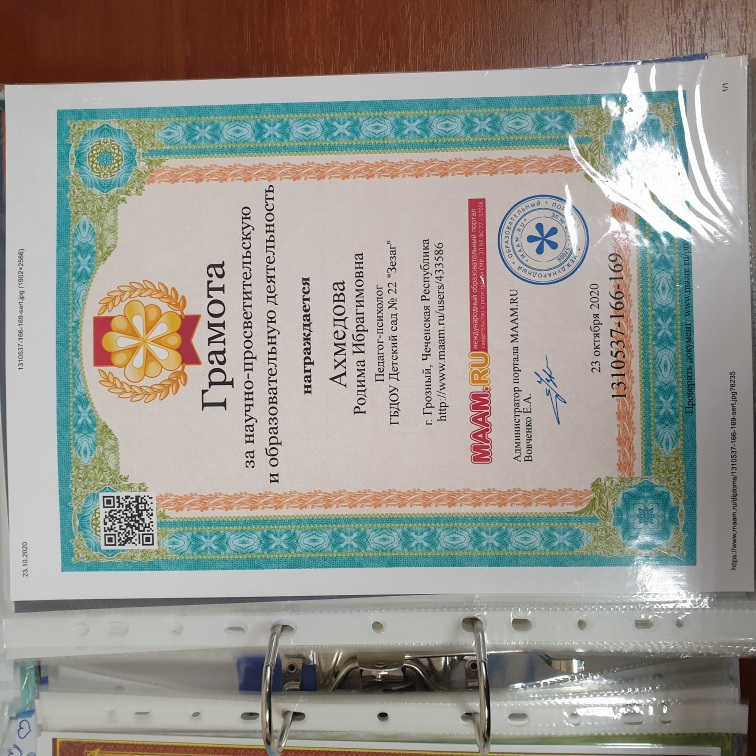 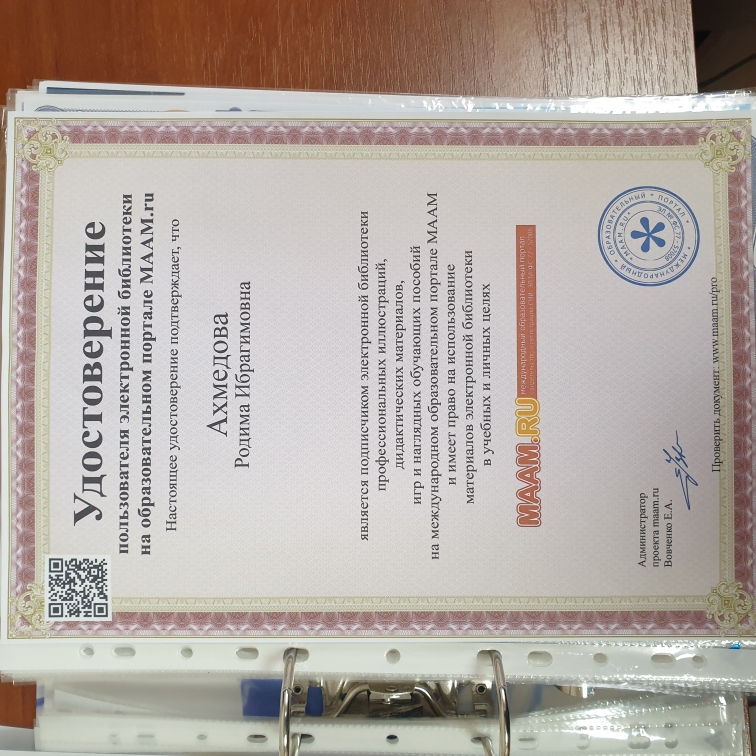 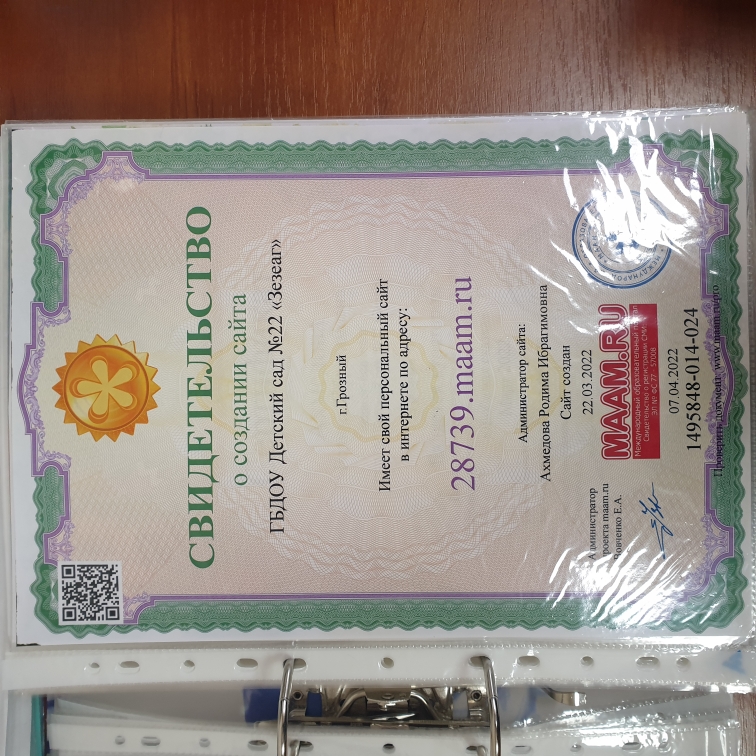 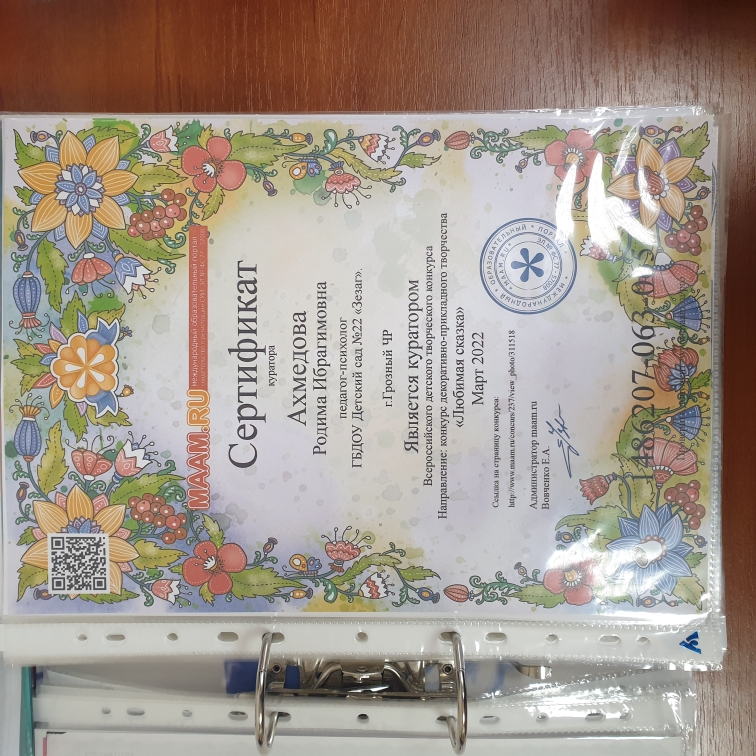 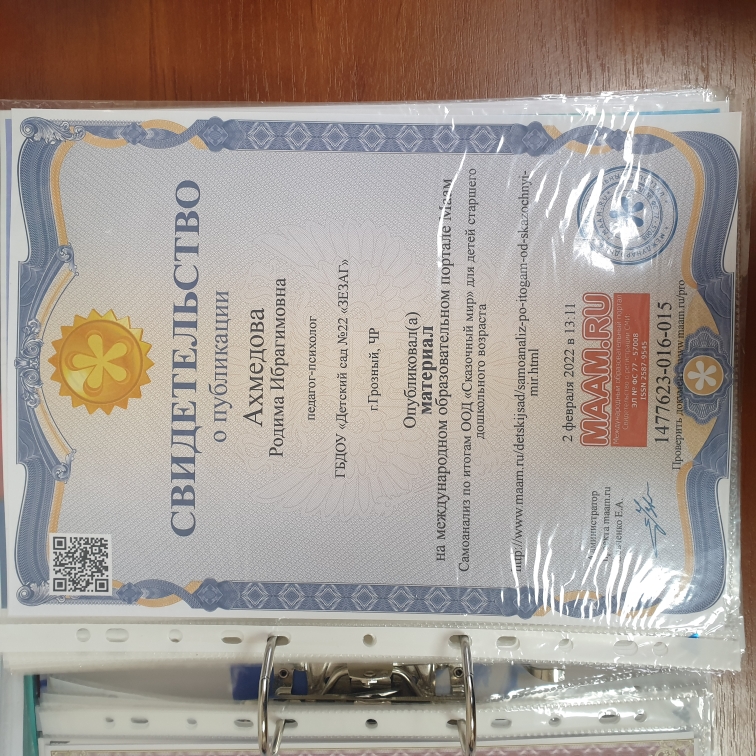 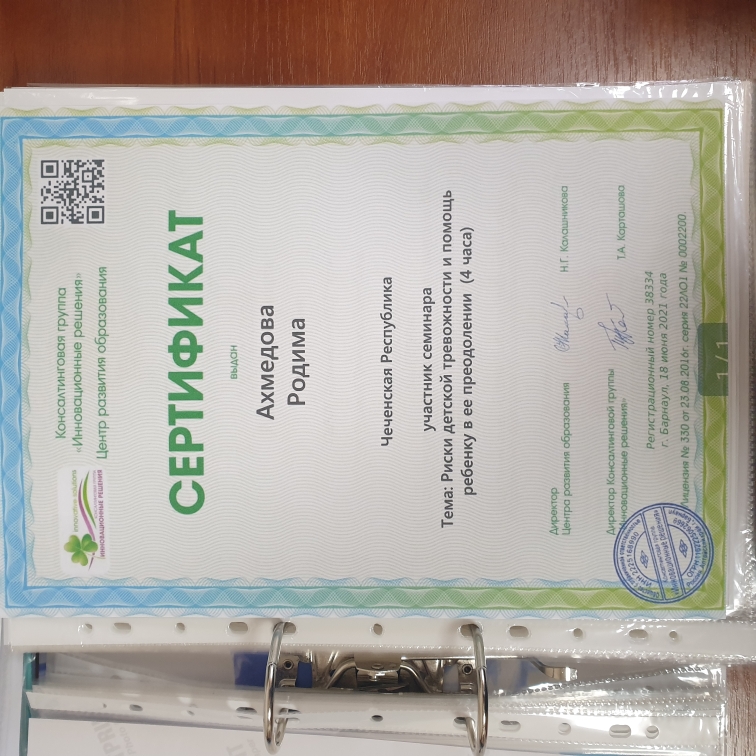 Повышение квалификации
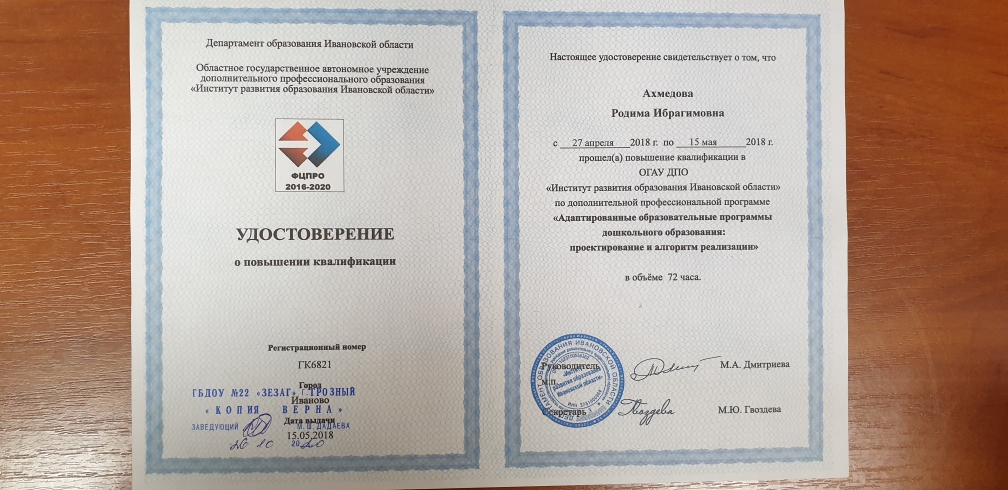 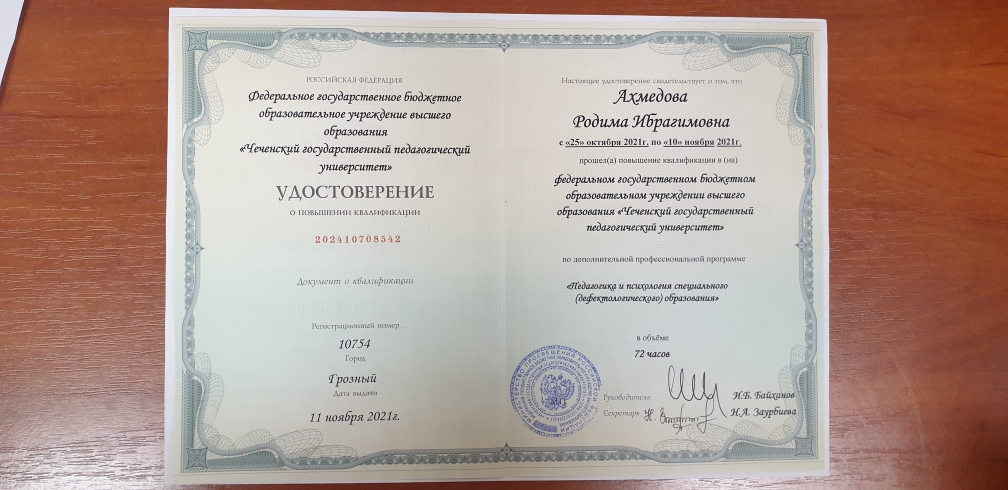 Использование образовательных технологий:
Информационно-коммуникативные технологии, 
Технологии развивающего обучения,
 Технологии интегрированного обучения, 
Здоровьесберегающие технологии ,
Игровые технологии, сказкотерапию, элементы изо-терапии, музыкотерапии.
 Технологии активного социально-психологического обучения.
Инновационные технологии: Т.Д.Зинкевич-Евстигнеева «Развивающая сказкотерапия».
Дистанционные  технологии в системе работы педагога-психолога:




Оформила портфолио в Международном русскоязычном социальном образовательном интернет - проекте Maaam.ru (2016г.) 
http://www.maam.ru/users/433586
http://28739.maam.ru/
Мои публикации в сети интернет:

Неделя психологии 2022:
https://www.maam.ru/detskijsad/nedelja-psihologi-rebjata-davaite-zhit-druzhno.html
ООД «Дружба начинается с улыбки»
https://www.maam.ru/detskijsad/samoanaliz-organizaciono-obrazovatelnoi-dejatelnosti-druzhba-nachinaetsja-s-ulybki.html
Краткосрочный проект «С добром в сердце»
https://www.maam.ru/detskijsad/kratkosrochnyi-proekt-s-dobrom-v-serdce.html
Мастер-класс «Эмоциональное развитие детей в ДОУ»
https://www.maam.ru/detskijsad/samoanaliz-master-klasa-pedagoga-psihologa-yemocionalnoe-razvitie-detei-v-dou.html
Неделя психологии 2021:
https://www.maam.ru/detskijsad/nedelja-psihologi-v-detskom-sadu-2020-g.html
Спасибо за внимание!